Растровая развертка отрезка.Алгоритм Брезенхейма
Процесс последовательной инициализации множества пикселов экрана, изображающего отрезок прямой линии, называется растровой разверткой отрезка, а само это множество – растровым представлением отрезка.
4-связность и 8-связность
4 связность: пикселы считаются соседними, если их х или y координата отличаются не более, чем на 1.
|x1-x2|+|y1-y2|<=1

8 связность: пикселы считаются соседними, если их х и y координаты отличаются не более, чем на 1.
|x1-x2|<=1;     |y1-y2|<=1
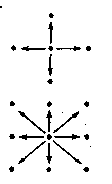 .
Пусть концы M1 и M2 отрезка имеют координаты (x1,y1) и 
(x2,y2). Тогда отрезок определяется уравнением
Для простоты предположим, что угловой коэффициент  k<=1
Dx:=1; Dy:=abs((y2-y1)/(x2-x1));
x:=x1; y:=y1;
For i:=0 to L-1 do
begin
     PutPixel(x,round(y));
     x:=x+Dx; y:=y+Dy;
end.
Схема работы этого алгоритма проста: получаем очередную точку на отрезке и инициируем пиксел, ближайший к этой точке.Условие  k<=1 нужно, чтобы в процессе построения растровой развертки не было пропущено ни одной точки; шаг по оси х единичный, а по оси у – меньше 1. Если угловой коэффициент прямой больше 1, нужно поменять ролями переменные х и у.
Заметим, что целочисленная абсцисса точки изменяется на каждом шаге на 1, в то время как целочисленная ордината претерпевает изменение лишь в случае, когда в результате накопления приращений Dу вещественная ордината точки окажется в окрестности радиуса 0,5 соседнего уровня по оси ординат. Учтем эти наблюдения и несколько изменим алгоритм по форме, оставляя основную схему без изменения.
x:=x1; y:=y1; n:=x2-x1;
m:=y2-y1; d:=m/n; e:=0;
For i:=1 to n do
begin
{шаг по оси абсцисс и вычисление отклонения}
x:=x+1; e:=e+d;
{если отклонение по оси ординат от текущего
значения у превосходит 1/2, то нужно увеличить
у на 1 и скорректировать отклонение ее от нового
значения у}
if e>0.5 then
begin
y:=y+1; e:=e-1;
end;
PutPixel(x,y,7)
end;
Нетрудно заметить, что в результате работы алгоритма получится восьмисвязное представление отрезка, так как переход к следующей точке развертки осуществляется на одну из восьми соседних клеток.
Попытаемся сформулировать соображения, позволяющие описать как восьмисвязное, так и четырехсвязное растровые представления.Проанализировав расположение отрезка относительно квадратных окрестностей узлов решетки, можно предложить следующие правила : 1)четырехсвязная развертка отрезка включает те и только те точки решетки, квадратные окрестности которых пересекаются с отрезком;2) восьмисвязная развертка отрезка включает те, и только те точки решетки, боковые стороны квадратных окрестностей которых пересекаются с отрезкомПользуясь правилом 1), выпишем алгоритм генерации четырехсвязной развертки.
x:=x1; y:=y1; n:=x2-x1; m:=y2-y1; d:=m/n; e:=d/2;
For i:=1 to n+m do
begin
{шаг по оси абсцисс и вычисление отклонения}
x:=x+1; e:=e+d;
{если отклонение по оси ординат от текущего
значения у превосходит 1/2, то нужно увеличить
у на 1 и скорректировать отклонение е от нового значения у}
if e>0.5 then
begin
y:=y+1; e:=e-1;
end
else
begin
x:=x+1; e:=e+d;
end;
PutPixel(x,y,'white');
end;
Переменная е выражает разницу между ординатой текущей точки на прямой и ординатой точки пересечения прямой с правой границей квадратной окрестности текущей точки растровой развертки.Если e<=0,5  то отрезок пересекается с боковой стороной квадратной окрестности точки, лежащей справа от текущей точки, и нужно сместиться вправо на 1.Если e>0,5 то отрезок пересекается с нижней, границей квадратной окрестности, лежащей выше точки, и нужно сместиться на 1 вверх. Эти соображения пока­зывают также, что в результате работы последнего алго­ритма получится четырехсвязная развертка (рис.)
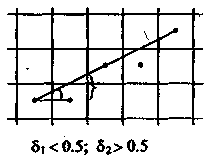 Операции с вещественными числами осуществляются гораздо медленнее соответствующих операций с целыми числами. Для повышения эффективности работы алгоритма освободимся от операций, использующих вещественную арифметику. В алгоритме для восьмисвязной развертки отрезка, умножая переменные е и d на целое число 2n, можем избавиться от дробных чисел. Изменив "масштаб" переменных и внеся корректировки в неравенства, используемые  в операциях сравнения, получим  версию алгоритма в целых числах:
x:=x1; y:=y1; n:=x2-x1; m:=y2-y1;
d:=2*m; dy:=2*n; e:=0; {1--> dy=2*n}
for i:=1 to n do
begin
{шаг по оси абсцисс и вычисление отклонения}
x:=x+1; e:=e+d;
{если отклонение по оси ординат от текущего
значения у превосходит 1/2, то нужно увеличить
у на 1 и скорректировать отклонение е от нового значения у}
if e>n then
begin
y:=y+1; e:=e-dy;
end;
PutPixel(x,y,'white');
end;
Используя аналогичные преобразования, можно записать процедуру генерации четырехсвязной развертки
x:=x1; y:=y1; n:=x2-x1; m:=y2-y1;
d:=2*m; dy:=2*n; e:=m;
for i:=1 to n+m do
begin
{шаг по оси абсцисс и вычисление отклонения}
x:=x+1; e:=e+d;
{если отклонение по оси ординат от текущего
значения у превосходит 1/2, то нужно увеличить
у на 1 и скорректировать отклонение е от нового значения у}
if e>n then
begin
y:=y+1; e:=e-dy;
end
else
begin
x:=x+1; e:=e+dx;
end;
PutPixel(x,y);
end;
Общий алгоритм Брезенхема для восьмисвязной развертки отрезка:
PROCEDURE line_8(x1,y1,x2,y2:integer);
VAR
x,y,s1,s2,dx,dy,e,z,i:integer;
change:boolean;
BEGIN
x:=x1; y:=y1; dx:=abs(x2-x1); dy:=abs(y2-y1);
s1:=sign(x2-x1); s2:=sign(y2-y1);
      if dy>dx then
      begin
           z:=dx; dx:=dy; dy:=z;
           change:=true;
      end
else
          change:=false;
      e:=2*dy-dx;
      for i:=1 to dx do
          begin
                PutPixel(x,y,color);
                while e>=0 do
                    begin
                    if change then x:=x+s1
                       else y:=y+s2; e:=e-2*dx;
                    end;
                if change then y:=y+s2
                       else x:=x+s1;
                e:=e+2*dy;
          end;
          putPixel(x,y,color)
END;
Общий алгоритм Брезенхема для четырехсвязной развертки отрезка:
PROCEDURE line_4(x1,y1,x2,y2:integer);
VAR
x,y,sx,sy,dx,dy,e,z,i:integer;
change:boolean;
BEGIN
x:=x1; y:=y1; dx:=abs(x2-x1); dy:=abs(y2-y1);
sx:=sign(x2-x1); sy:=sign(y2-y1);e:=2*dy-dx;
      if dy<dx then change:=false
               else
                 begin
                   z:=dx; dx:=dy; dy:=z;
                   change:=true;
                 end;
for i:=1 to dx+dy do
                 begin
                   if e<dx then
                     begin
                      if change then y:=y+sy
                       else x:=x+sx;
                            e:=e+2*dy;
                     end
                     else
                        if change then x:=x+sx
                          else y:=y+sy;
                               e:=e-2*dx;
                 end;
               putPixel(x,y,color);
end;